Школьная научно-практическая конференция «Шаг в будущее»
Тема: Беспилотный  эко-трактор
Выполнил: Вотинцев Кирилл
 СОШ №18 2 «Б»  класс
                                Руководитель: Захарова                Галина Геннадьевна
Выполнил: Вотинцев Кирилл
                                                                                                                   МАОУ СОШ №18 2 «Б»  класс
                                                                                            Руководитель: 
  Захарова Галина Геннадьевна
Объект исследования:модель «эко трактора».
Предмет исследования:Беспилотные двигающиеся механизмы в сельском хозяйстве.
Цели:
           1. Рассказать об  использования в сельском хозяйстве беспилотных двигающихся механизмов (дронов);
          2. Представить подготовленную модель«эко-трактора»,  рассказать  о его функциях и  преимуществах.   
 Задачи: 
 1. Изучить материал по теме
2. Собрать модель  « эко-трактор»
3.Дать характеристику модели  «эко-трактор»
 4. Сделать выводы.
Современная техника
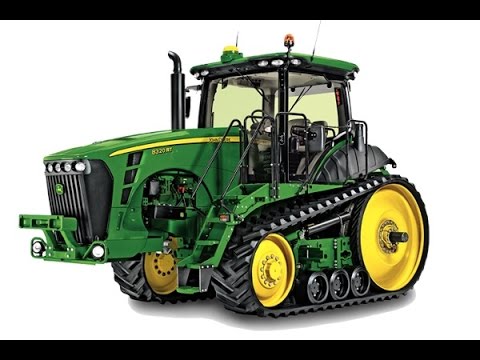 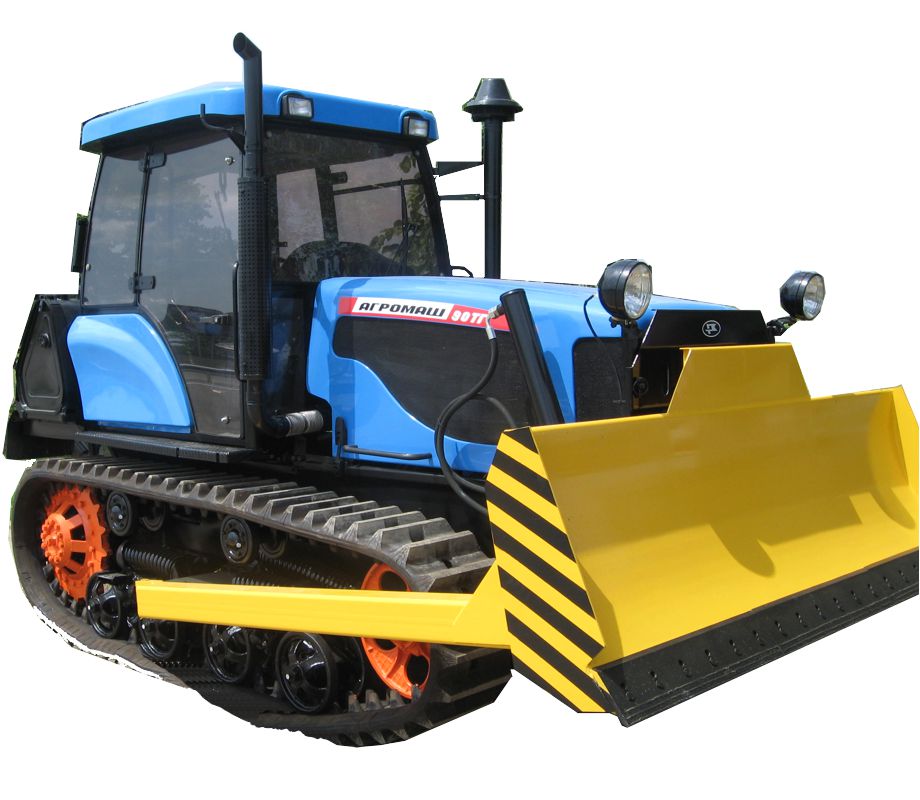 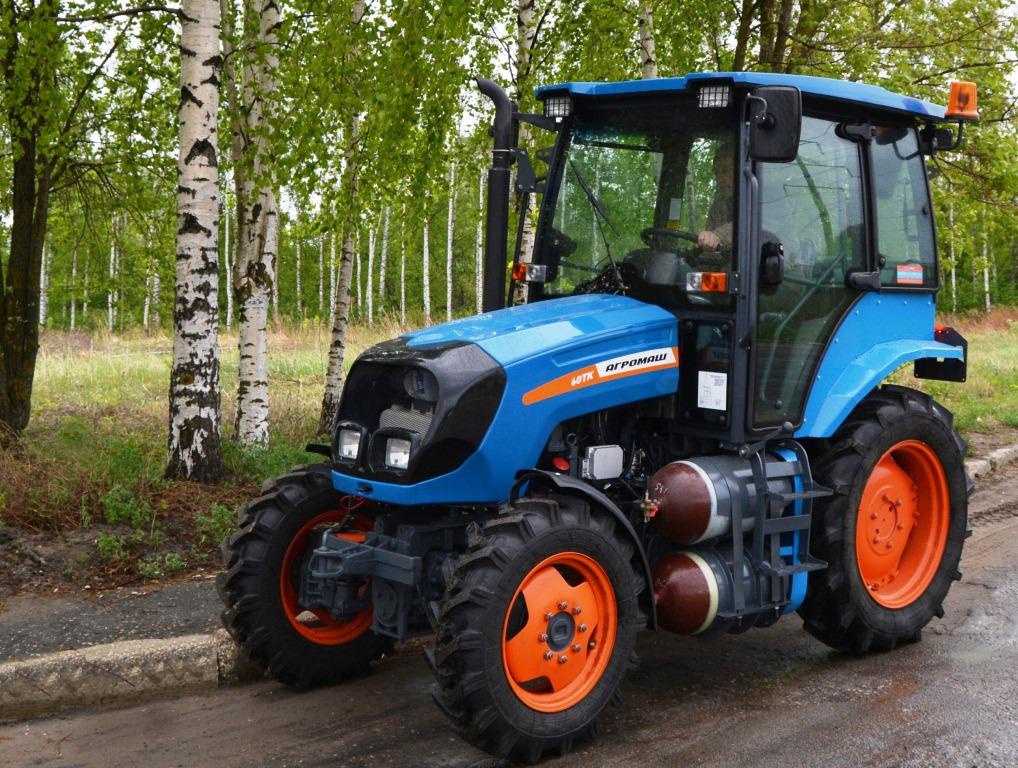 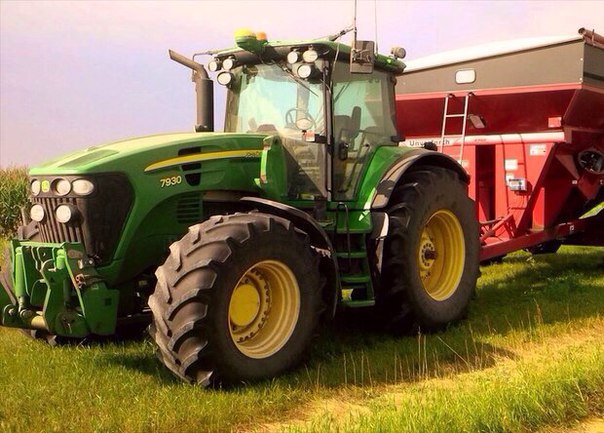 Беспилотные трактора
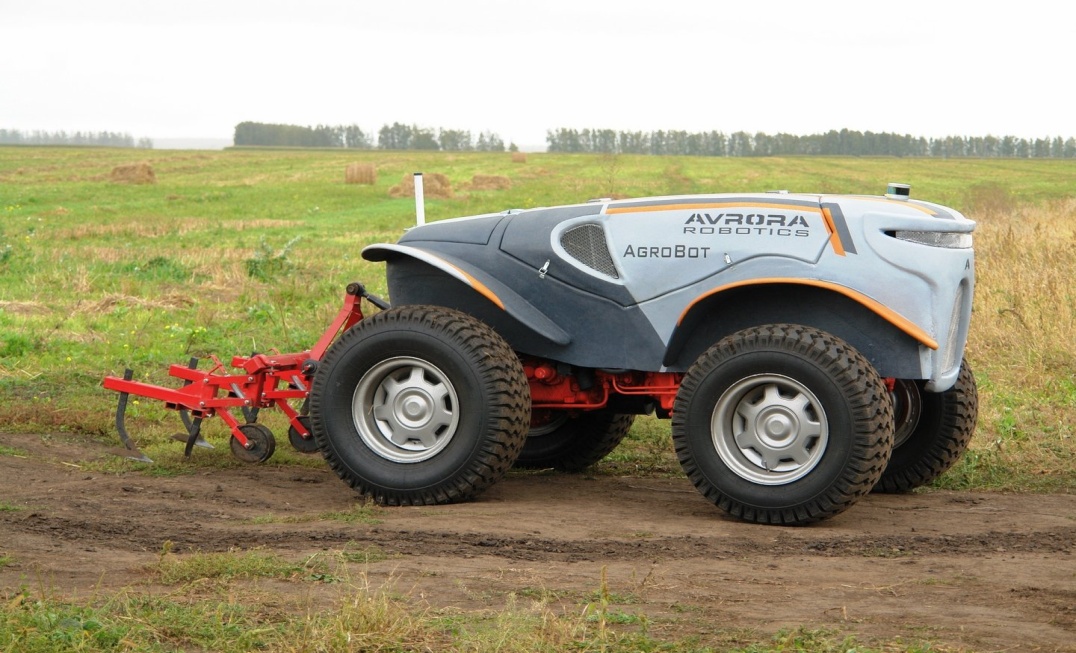 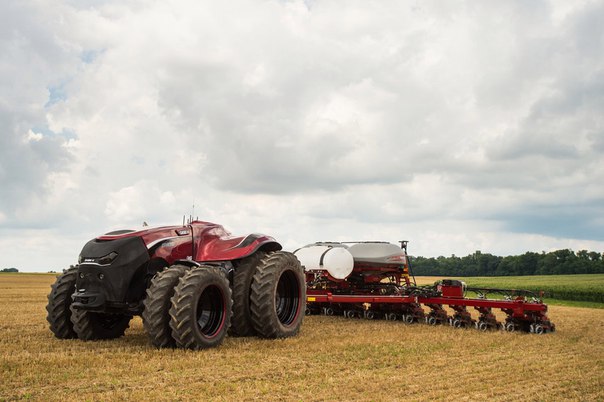 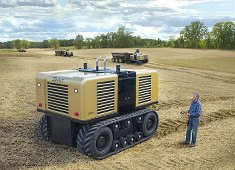 Испытание провели на территории одного из крупнейших агрокомплексов области. Беспилотный трактор «АгроБот» разработали сотрудники конструкторского бюро «Аврора».
Массовое производство «АгроБота» повысит эффективность фермерских хозяйств и агрохолдингов.
Avrora Robotics — рязанская инновационная компания, резидент фонда Сколково. Специализируется на создании программного обеспечения и систем управления для беспилотных наземных транспортных средств и роботов.
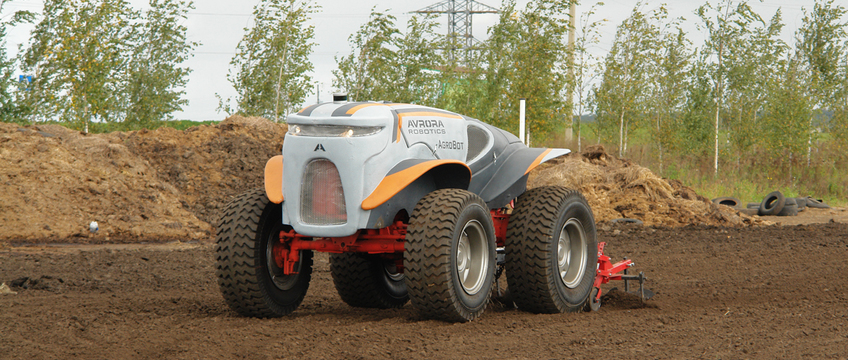 Модель«беспилотный эко-трактор»
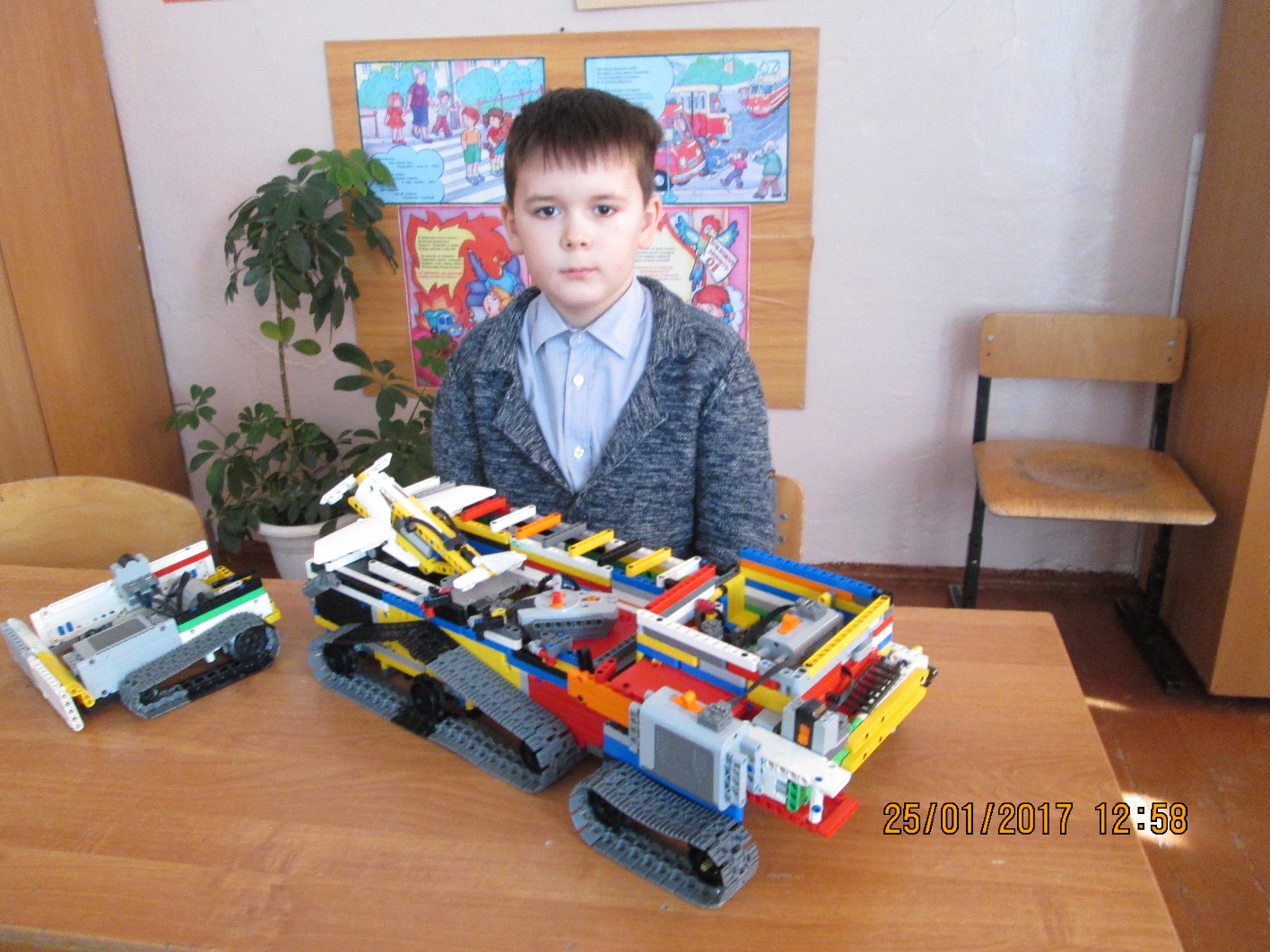 Спасибо за внимание!